San Diego Regional
Dystonia Support group
March 4, 2022
[Speaker Notes: Howard is  King for life of this country called dystonia; special language that only those with dystonia know
 
IN THE SPIRIT OF THIS HALLOWEEN WEEKEND, WE CAN CHARACTERIZE DYSTONIA AS AN UNWELCOMED UNINVITED  MONSTER CREATURE THAT COMES INTO YOUR HOME (WHICH IS YOUR BRAIN) despite your hospitality the monster GIVES YOU MORE  NASTY TRICKS THAN TREATS.  IT THAT  CAN MASCURADE IN MANY COSTUME FORMS to deceive recognition sometimes for years OUR MAIN FOCUS IN THIS MEETING TODAY IS WHAT WE CAN DO WITH SELF-CARE FOR OUR HOME IN OUR BRAINS THAT CAN HELP TAME  THIS MONSTER TO IDEALLY GET IT TO LIE DOWN IN THE CORNER AND LEAVE US ALONE BUT AT LEAST BEHAVE BETTER TO GET ALONG AND INTERFER LESS WITH OUR LIFE. 
 
Most people take for granted that the energy from our brains flows to our muscles in a balanced stream that we can regulate at will.  We can think of dystonia as a river of energy flowing from the brain out of control to regions specific for each person where it be the muscls of the face, jaw, neck, larynx or extremities.  THE GOAL IS HOW DO WE PUT SOME GATES ON THAT RIVER.]
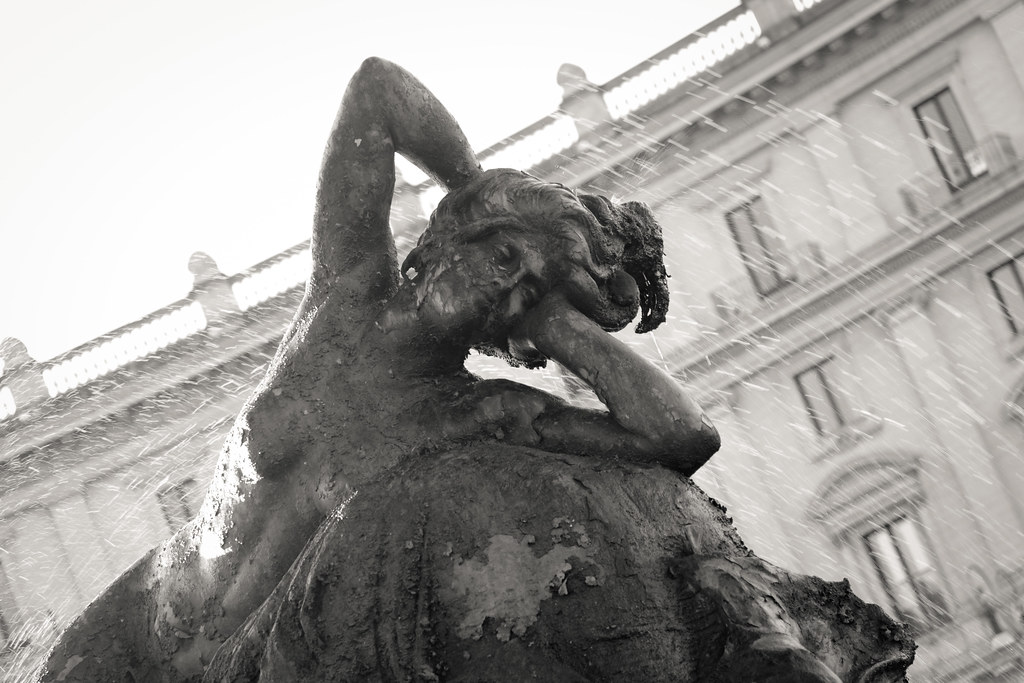 HOW TO COPE WHEN YOUR NECK FEELS LIKE STONE
This Photo by Unknown Author is licensed under CC BY-SA
COPING WITH DYSTONIA:WHAT YOU CAN DO FOR YOURSELF
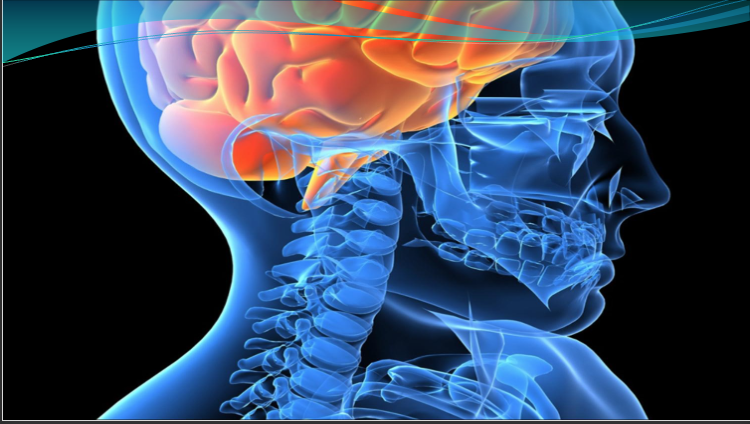 TOOLS FOR THE MINDSET OF ADAPTATION
[Speaker Notes: Howard is  King for life of this country called dystonia; special language that only those with dystonia know

IN THE SPIRIT OF THIS HALLOWEEN WEEKEND, WE CAN CHARACTERIZE DYSTONIA AS AN UNWELCOMED UNINVITED  MONSTER CREATURE THAT COMES INTO YOUR HOME (WHICH IS YOUR BRAIN) despite your hospitality the monster GIVES YOU MORE  NASTY TRICKS THAN TREATS.  IT THAT  CAN MASCURADE IN MANY COSTUME FORMS to deceive recognition sometimes for years OUR MAIN FOCUS IN THIS MEETING TODAY IS WHAT WE CAN DO WITH SELF-CARE FOR OUR HOME IN OUR BRAINS THAT CAN HELP TAME  THIS MONSTER TO IDEALLY GET IT TO LIE DOWN IN THE CORNER AND LEAVE US ALONE BUT AT LEAST BEHAVE BETTER TO GET ALONG AND INTERFER LESS WITH OUR LIFE. 
 
Most people take for granted that the energy from our brains flows to our muscles in a balanced stream that we can regulate at will.  We can think of dystonia as a river of energy flowing from the brain out of control to regions specific for each person where it be the muscls of the face, jaw, neck, larynx or extremities.  THE GOAL IS HOW DO WE PUT SOME GATES ON THAT RIVER.]
DYSTONIA- official definition
Dystonia is a movement disorder characterized by sustained or intermittent muscle contractions causing abnormal, often repetitive, movements, postures, or both. 
Dystonic movements are typically patterned, twisting, and may be tremulous. 
Dystonia is often initiated or worsened by voluntary action and associated with overflow muscle activation
[Speaker Notes: THESE ARE WORDS FOR THE MEDICAL PROFESSION SO DOCTORS RECOGNIZE DYSTONIA AS A REAL AND DON’T HAVE MISCONCEPTIONS  ABOUT WHAT IT IS  BUT YOU DON’T NEED A DEFINITION IF YOU ARE LIVING WITH THIS UNWANTED GUEST IN YOUR BRAIN - YOU KNOW IT BY HOW IT AFFECTS YOUR EVERY DAY LIFE.  THE DEFINITION OF DYSTONIA DIFFERS FOR EVER PERSON SUFFERING WITH IT .  OUR GOAL TODAY IS DEALING WITH MORE THAN THE INVOLUNTARY MOVEMENTS THEMSELVES  SO I WILL JUST DISCUSS THE TREATMENT OPTIONS FIRST AS AN OVERVIEW AND TO ALLOW FOR QUESTIONS ON THIS LATER. 
everyone here with dystonia knows that dystonia is what you are experiencing- the formal definition or what others are experiencing does not matter to you

A DEFINITION FOR THE MEDICAL WORLD IS IMPORTANT SINCE THERE ARE SO MANY MISCONCEPTIONS ABOUT DOCTORS WILL PICTURE DYSTONIA TO BE IN THEIR MINDS    TREMOR--- OVERFLOW]
Diagnosing Dystonia Can be a Challenge
Through increased dystonia awareness, the diagnosis is being made more rapidly than in the past but still up to 3 years post onset of symptoms
80% of patients consulted their family doctor but only 10% were diagnosed by that doctor
Many recognized by physical or occupational therapist
Most were given the misdiagnosis of psychogenic cause at some point before the dystonia was correctly diagnosed
[Speaker Notes: Through increased dystonia awareness, the diagnosis is being made more rapidly than in the past but still  often over 3 years from onset. 
80% consulted their family doctor but only 10% were diagnosed by the family doctor;   Many finally recognized by  a physical or occupational therapist
Most were given the misdiagnosis of a psychogenic cause at some point before the dystonia was correctly diagnosed.]
Dystonia
Origin in multiple brain regions including the basal ganglia, thalamus, midbrain, cortex and cerebellum

Considered a 
network disorder
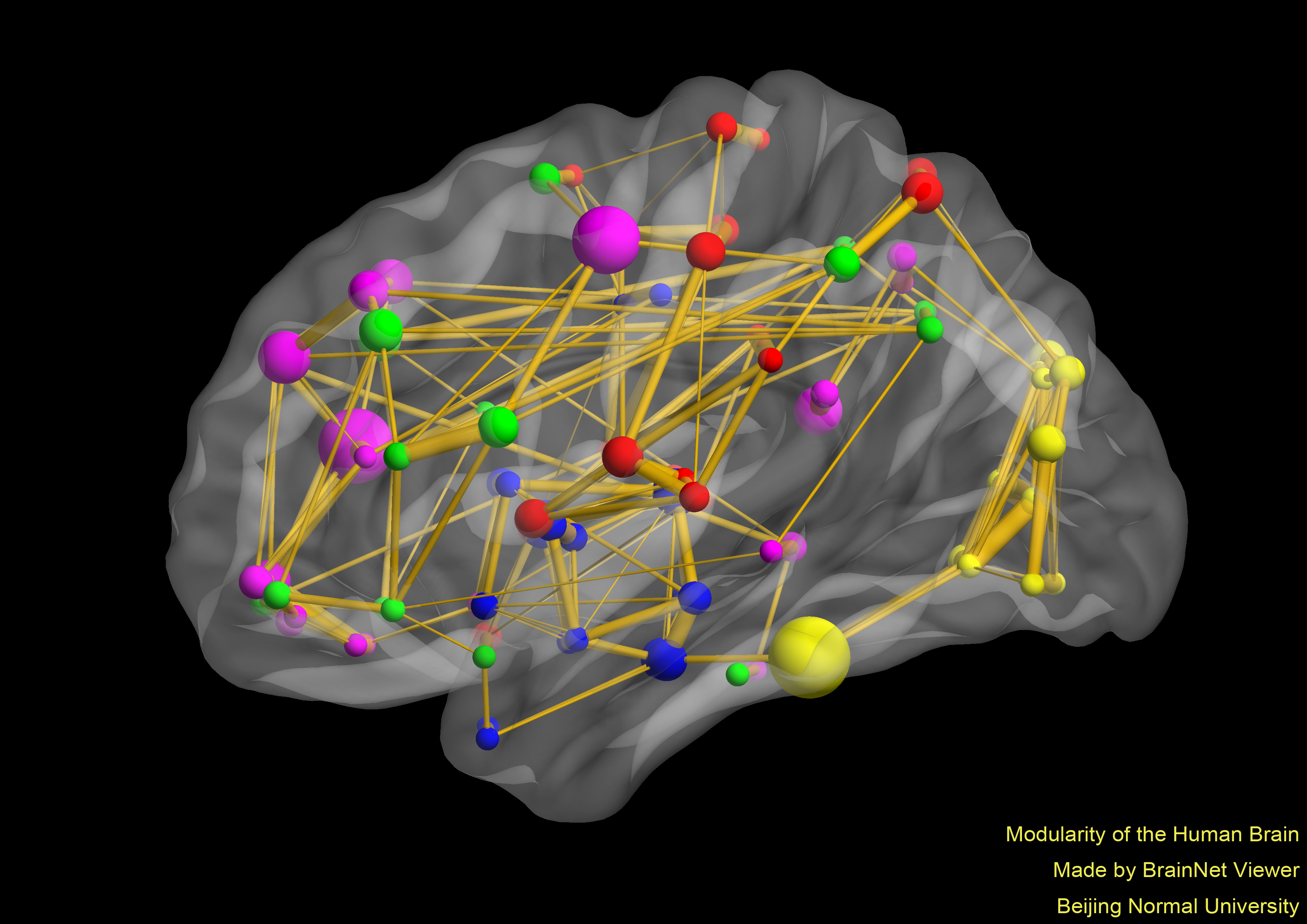 This Photo by Unknown Author is licensed under CC BY-SA
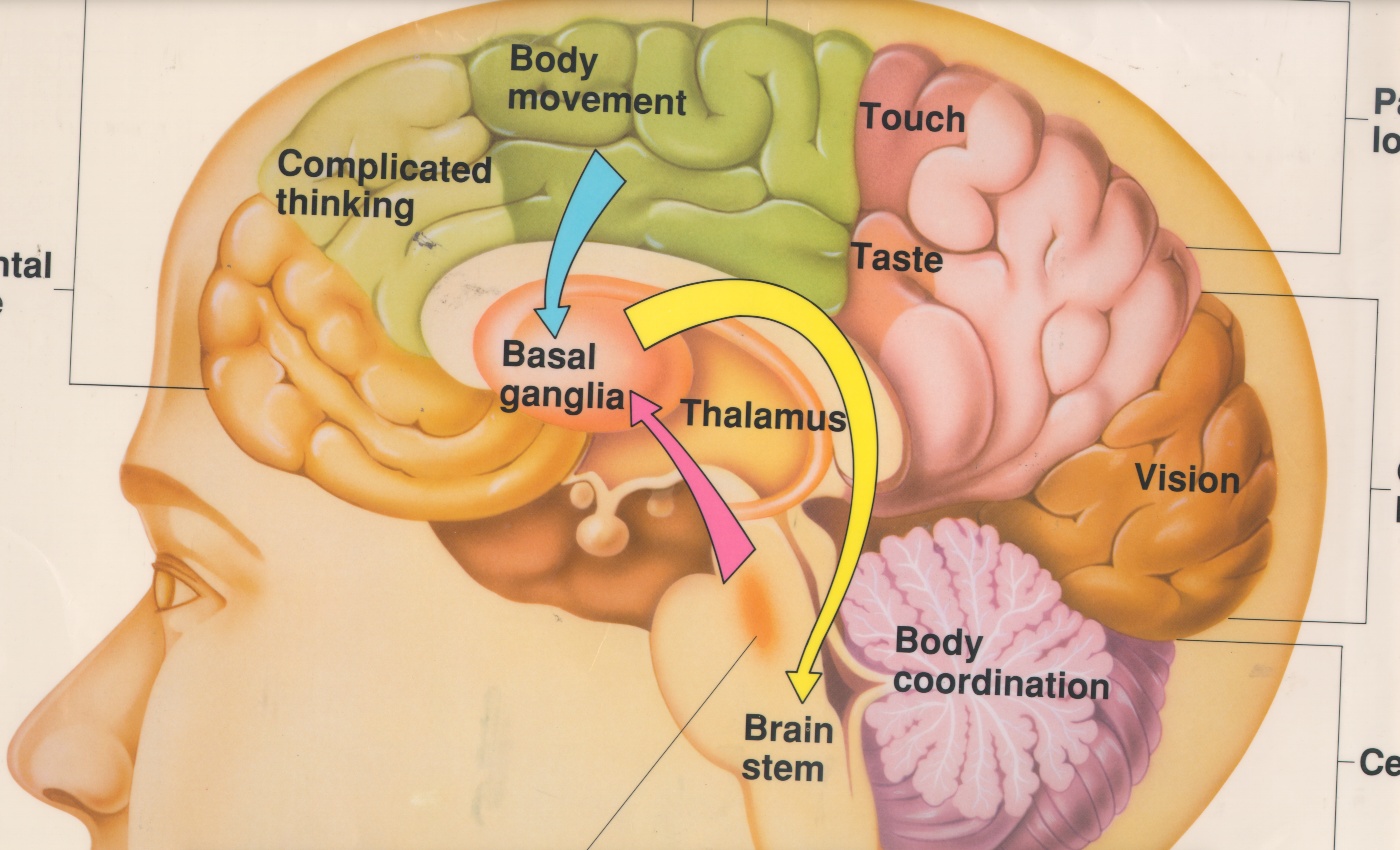 [Speaker Notes: Most people take for granted that the energy from our brains flows to our muscles in a balanced stream that we can regulate at will.  We can think of dystonia as a river of energy flowing from the brain out of control to regions specific for each person where it be the muscls of the face, jaw, neck, larynx or extremities.  THE GOAL IS HOW DO WE PUT SOME GATES ON THAT RIVER.    
There has been much INVESTIGATION on where dystonia arises from but it is certain that it is more than one spot in the basal ganglia . IT IS  a disruption IN THE  integration of multiple circuits in DIFFERENT PARTS OF THE brain that are communicating with each other with neurotransmitter chemicals THAT NORMALLY REGULATE the muscle ENERGY balance WE HAVE MEDICAL AND SURGICAL TREATENTS THAT WE WONT  FOCUS MUCH ON EXCEPT MAYBE IN OUR DISCUSSION SECTION THIS AFTERNOON. 
IN DYSTONIA, INSTEAD OF A NICE STREAM OF ENERGY SYMMETRICALLY, THERE IS A RIVER OF ENERGY TO A GROUP OF MUSCLES
WHAT CAN WE DO TO MODIFY THIS ELECTRICAL ENERGY IF WE CAN NOT STOP IT -   OCCASIONAL SURGICAL MEASURES CAN BE HELFPFUL BUT NOT AS RELIABLE  AS WITH PARKINSON’S
SO WE NEED TO DO ALL WE CAN FROM AN INTERNAL BASIS ALONG WITH MEDICAL THERAPY.  The point of our meeting today will not be on medical therapy but on self- help measures and conditions associated with Dystonia. 

AN OUT OF CONTROL ELECTRICAL  GENERATOR SENDING TOO MUCH ENERGY TO AN ELECTRIC CAR PUTTING IT OUT OF CONTROL–  WE CAN CONTROL THAT BY PUSHING THE BREAK ON THE CAR, CUTTING WIRES FROM THE GENERATOR TO THE CAR OR PUTTING A DAMPER ON THE GENERATOR BUT THAT DOES NOT ADDRESS WHAT CAUSED THE GENERATOR TO BE OVERACTIVE IN THE FIRST PLACE---  IT HAS BEEN THE THOUGHT THAT IT IS A GENETICALLY DETERMINED CHEMICAL PROBLEM IN THE BASAL GANGLIA WHICH IS LIKELY WITH GENERALIZED DYSTONIA BUT AS DR FARIAS HAS DISCUSSED, MORE LIKELY ARISES FROM THE PRE-FRONTAL CORTEX BY A BRAIN SHOCK DISRUTING THE BALANCE OF EXCITATORY AND INHIBITORY CIRCUITS
We know now that dystonia is not just the result of the basal ganglia being our of adjustment, but  instead a disturbance from the neurocircuitry above in the cortex--- cortical shock according to dr Farias- may be genetically determined in certain people]
Focal Dystonia Types
Blepharospasm– involuntary eye movements
Oral Mandibular– facial and jaw movements
Laryngeal– tight or tremulous voice
Cervical– head and neck twisting or tremor
Limb Dystonia–  writer’s cramp dystonia, occupational dystonia, musician’s dystonia
[Speaker Notes: All have been misdiagnosed due to lack of recognition of dystonia

We can recognize  someone instantly but can’t do so if you never were introduced.]
Core Pathology of  focal Dystonia
Brain maladaptive plasticity is producing the excessive energy output to specific muscles

The problem lies in the the brain not  applying the brakes to functions that must be regulated to allow normal movements to occur
[Speaker Notes: WE WILL BE HEARING THIS WORDS OF PLASTICIITY OFTEN- MEANING THAT THE BRAIN IS MOLDABLE AND IF IT DOESN’T MOLD CORRECTLY TO A STIMULUS,  DYSTONIA CAN RESULT.  
WE HAVE A SYSTEM OF EVERYTHING BEING IN BALANCE LIKE A BALANCED SCALE OR TEETER TOTER TO ALLOW JUST THE RIGHT AMOUNT OF ENERGY TO GO THE MUSCLES.    LIKE CONTROLLING A CAR TO JUST THE RIGHT AMOUNT OF ENERGY TO TIRES TO CONTROL THE SPEED BUT IF THE BRAKES MALFUNCTION THEN YOUR CAR IS SPEEDING OUT OF CONTROL]
Faulty Brakes in Dystonia
The “brakes” are the  inhibitory circuits and  inhibitory neurotransmitters 

Especially in the prefrontal cortex of your brain to regulate the proper outflow  of energy to the muscles
[Speaker Notes: THESE BRAKES ARE CIRCUITS IN THE BRAIN THAT INHIBIT THE EXCESSIVE ACTIVITY-  THESE CIRCUITS ARE CONTROLLED BY CHEMICALS THAT ARE EXCITATORY OR INHIBIT ( HOLD BACK THE ENERGY) – SOMETHING IS WRONG WITH THAT ( AND THE BIG QUESTION IS WHAT IS THAT SOMETHING THAT IS WRONG)  

Need to go to the Les Schwab for brain brakes
Dr  Farias focuses his work of reprogramming dystonia on the prefrontal cortex

sorry to tell you this- but f you have dystonia it is all in your HEAD as on the next slide of the DMRF t shirt]
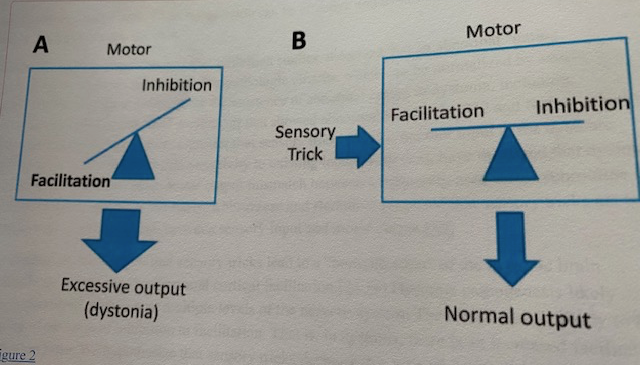 Treatment of Dystonia
Botulinum medication (toxin) injections

Oral Medications

Surgical treatment options

Neuroplasticity – MINDSET
Botulinum medication  in clinical practiceand the ART of precise administration
Botox  (onobotulinum) Xeomin (incobotulinum)
Dysport(abobotulinum)
Myobloc (rimabotulinum)
? Potentially Doxxify
[Speaker Notes: Myobloc has especially good antinociceptive properties]
Neuroplasticity ..the brain’s ability to change and adapt as a result of experience
Kendra Cherry Dystonia,  April 2016
Brain Neuroplasticity
The inherent capacity of brain cells to modify themselves and their functions allowing us to learn, adapt, change and recover
Dystonia is a movement disorder that causes aberrant plasticity
You get very good at doing the movements associated with your dystonia
Mikki Townshend
Mindset Attitude and Positive Thought Really Do Make a Difference
Thought energy can affect how the genes are expressed
Attitude  and positive thought can produce epigenetic changes in how the brain functions
[Speaker Notes: We have the ability to edit the data we enter into our biocomputers just as we type words into our computers or powerpoint 
We become masters of our fate and not victims of our genes
He discussed the development of our cells – from 2 billion years ago when single celled organisms started to coalesce into multicell organisms and needed receptors and eventually emotions and thought to interrelate to the environment]
Holistic Treatment for Dystonia:                 Promotes Neuroplasticity
MENS SANA CORPORE SANO

The healthier your BODY can be and 
the healthier your MIND can be,
the better your BRAIN will work and 
the better your DYSTONIA will be controlled.
[Speaker Notes: We may not be able to control the muscle overactivation from the brain  but we can control how healthy the brain is  and that will impact the extent of the dystonia]
MINDSET treatment for dystonia treatment
THE MIND-BODY CONNECTION IS POWERFUL

THE PROPER MINDSET CAN PRODUCE PHYSIOLOGIC CHANGES IN THE BRAIN AND BODY and IMPROVE CONTROL OF DYSTONIA 

BAD STRESS UNIVERSALLY WILL AMPLIFY DYSTONIA so a Mindset of managing stress is therapeutic
Mindsets can help recovery
Mindset of expectations of healing can trigger measurable changes in the neurologic, cardiovascular, endocrine and immune systems. 
Positive mindset triggers areas in the brain associated with anxiety and pain and activates healing outcomes

THE POWER OF PLACEBO IS A POSTIVE MINDSET
The power of placebo  is driving the mindset that the treatment will be effective
Check list  for healthy living for EVERYONE
1. EXERCISE-  Number one on the list for most disorders
2. Yoga / Restorative exercises / Meditation
3. Restorative SLEEP
4  Healthy NUTRITION- focus on mostly plant-based eating
5   Social and support network connection
6. Travel- or plan to travel – have it on your calendar
7. Positive attitude/ MINDSET
Mindsets for physical activity
Instead of being discouraged by physical activity or tasks, pace yourself to improve with  baby steps, take breaks and use adaptive methods to get it done

Set goals for the future, but especially set goals for every day-- no matter how small!
The Brain adapts to a CHALLENGE - Neuroplasticity
What are our tools?
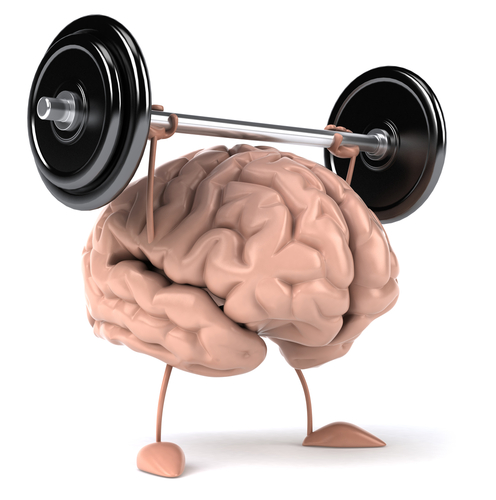 Exercise: aerobic, strengthening, balance and agility
Neuromuscular reeducation
Mindfulness and Meditation
Breathing  ( BREATH- James Nestor)
“ if it fires together, it wires together”
Managing Dystonia also requires a “rinse and repeat” strategy to set up competing neuronal connections and strengthen them
EPIDEMIOLOGY
DEPRESSION and Anxiety in DYSTONIA are very COMMON
Depression often starts before dystonia
 
 Similar networks in the brain are involved
  
Depression can worsen dystonia and treatment of depression can improve dystonia
?
Prevalence of Anxiety Disorder in People
With Adult Onset Isolated Dystonia
25-40% of people studied with dystonia had clinically relevant anxiety or anxiety disorder
Social Anxiety is most common form of anxiety found in the studies with dystonia
Definition of Anxiety
“Anxiety is a state of apprehension and physical arousal in which you believe you can’t control or predict aversive future events.”

It is driven by “what if” thinking.

It can be a negative Mindset
EPIDEMIOLOGY
IMPACT on QOL *
Depression and anxiety are major contributors to reduced quality of life in dystonia patients, even larger than the severity of the dystonia itself –
 
Can be a negative Mindset

In one study of 542 patients with mostly focal dystonia surveyed, 43% had anxiety, 40% had depression.
DEFINITIONS: DEPRESSION
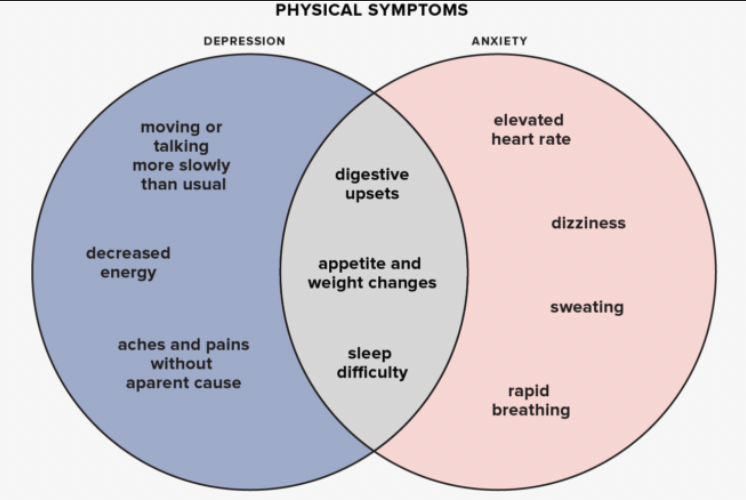 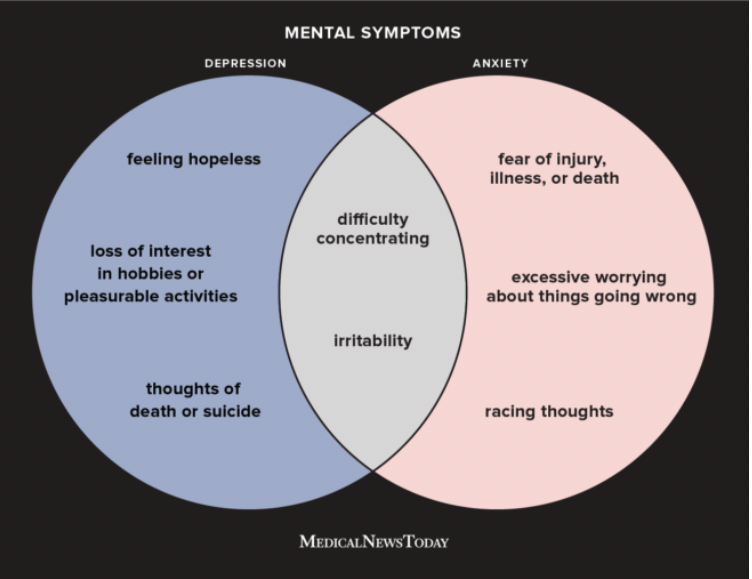 Both PHYSICAL and MENTAL SYMPTOMS
OVERLAP with ANXIETY
RATIONALE for TREATMENTof depression with dystonia
TREATING BOTHERSOME ASPECTS/ CONSEQUENCES OF DYSTONIA MAY HELP MOOD









IMPROVED MOOD CAN HELP DYSTONIA SYMPTOMS
EXERCISE + ENRICHED ENVIRONMENT and POSITIVE MINDSET==> SYNAPTOGENESIS

Avoid Medications that block dopamine
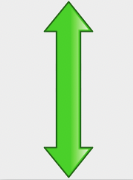 Mindset for Depression
Research studies from Stanford have demonstrated that “a stress-is-enhancing mindset mitigates the development of depressive and anxiety symptoms”
( Having the mindset that stress can be a positive to avoid development of depression and anxiety about a disorder)

Involvement in a dystonia group or other social group avoids isolation that can lead to depression and anxiety
Hormesis
Physical or psychological stress or adversity will make you stronger to deal with future stress or adversity
Coping with dystonia –
“I am in the mindset of being in the driver’s seat and not a passenger in my own life
I am in the mindset that you manifest your life through your thoughts and actions
I have been dealt this hand and am going to play it to my advantage.” 
James Sutliff
Tom Seaman –Mindset for coping with dystonia
“We all need to grieve, but we can’t let it last forever. To be happy, we can’t continue to dwell on what once was. All we have is the present moment so that is where our attention needs to be. 
When we focus on the abilities we have now, acceptance follows, giving us greater peace of mind and a happier life.”
Work with what you have and always hope for something better
MINDSET OFDancing with the Dragon
An exploration of changing our relationship to ourselves

Patrick Hogan –restorative movement coach in New York
“Between stimulus and response there is a space. In that space is our power to choose our response. In our response lies our freedom.” – Viktor Frankl
Maya Angelou  
“ If you don’t like something change it and if you can’t change it, change your attitude”
“I live in continuous creative response to the present moment”
Yogi Amrit Desai
“Comparison is the thief of joy”
Winston Churchill
“Make it part of your lifestyle and 
it takes motivation off the table”
Dali Lama
Human connectivityBDNFhormesis– increased reliance to subsequent or current stressorsat times “don’t do something just sit there”Comparison is the thief of joy- ChurchillFun is the vitamin for the mindwork with what you have but always hope for something betterBrain responds to our life experiences and thought to produce neuroplastic changesnegative thoughts are like weeks in the brainEpigenetics- what we do can effect the function of the DNAdiseases of behavior- dying by our quest to always be comfortableexercise actives PGC-! Alpha that stimulates IRISIN that leads to increased BDNF in the brainEpigenetics determines Phenotype expressionLifestye voids the warranty on our bodiesmake it part of your lifestyle and it takes motivation off the table-  Dali Lama
Check list  for healthy living for EVERYONE
1. EXERCISE-  Number one on the list for most disorders
2. Yoga / Restorative exercises / Meditation
3. Restorative SLEEP
4  Healthy NUTRITION- focus on mostly plant-based eating
5   Social and support network connection
6. Travel- or plan to travel – have it on your calendar
7. Positive attitude/ MINDSET
Dancing With The Dragon
WHAT ARE ADAPTOGENS?   Joan Hogan RD
PLANT, HERB, BEAN OR FUNGI
HAVE BEEN STUDIES FOR OVER 1000 YEARS 
HELPS IN ADAPTATION TO STRESS
REESTABLISHES BALANCE
 SAFE AT ANY DOSE
STRESS AND ADAPTOGENS
HOW DO ADAPTOGENS WORK
STIMULATE CELLUAR DEFENSES SYSTEMS BY SIGNALING PATHWAYS 
GABA/SEROTONIN/FOXO/SOD  RECEPTORS
WILL VARY DEPENDING ON YOUR GENETICS
ATP BIOSYTHESIS FOR ENERGY
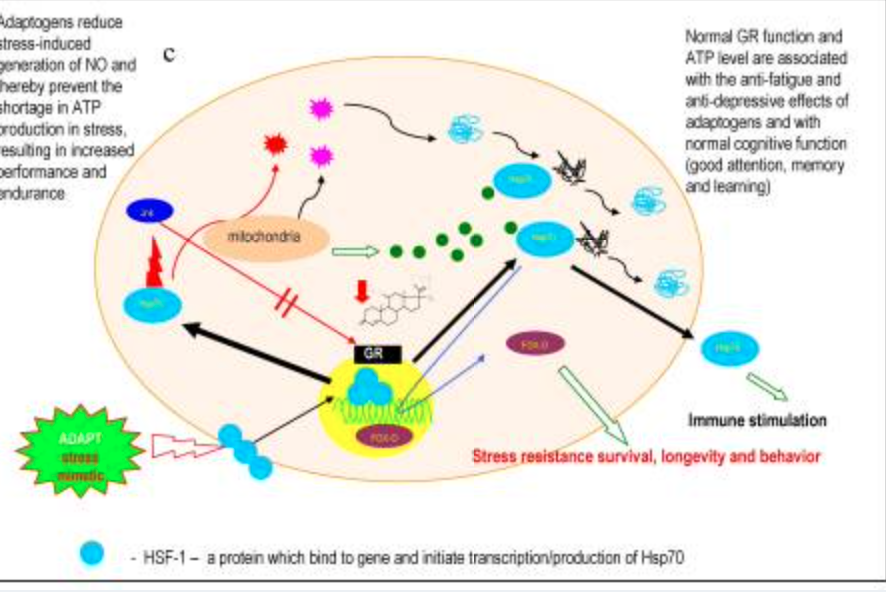 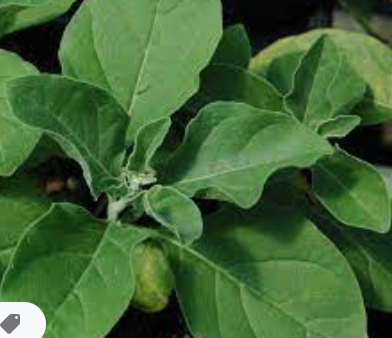 ASHWAGANDHA
-Stress, anxiety, improved energy, sleep inflammation
	-herb in tea
	-liquid tincture
	-powder
	-supplement 
Best Friends
reishi, tulsi, rhodiola, nut milk, ghee,   honey, cinnamon, cardamon

Dose – 300 mg twice per day
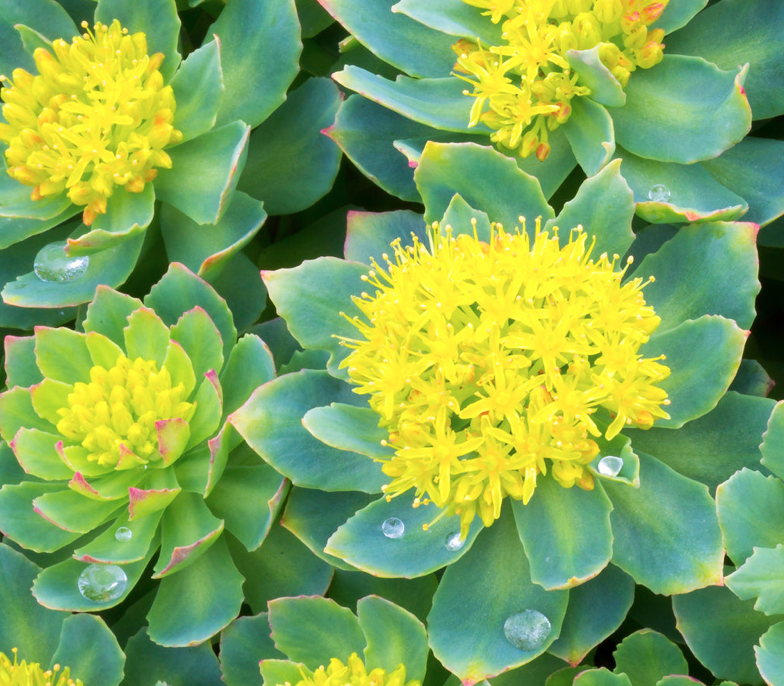 RHODIOLA ROSEA
Stress, energy, stamina, memory 
	Supplement
	Tincture
	Powdered extract
Best Friends
          Lions mane, cacoa, honey
Dose
Supplement 200 mg twice per day
HOLY BASIL (Tulsi)
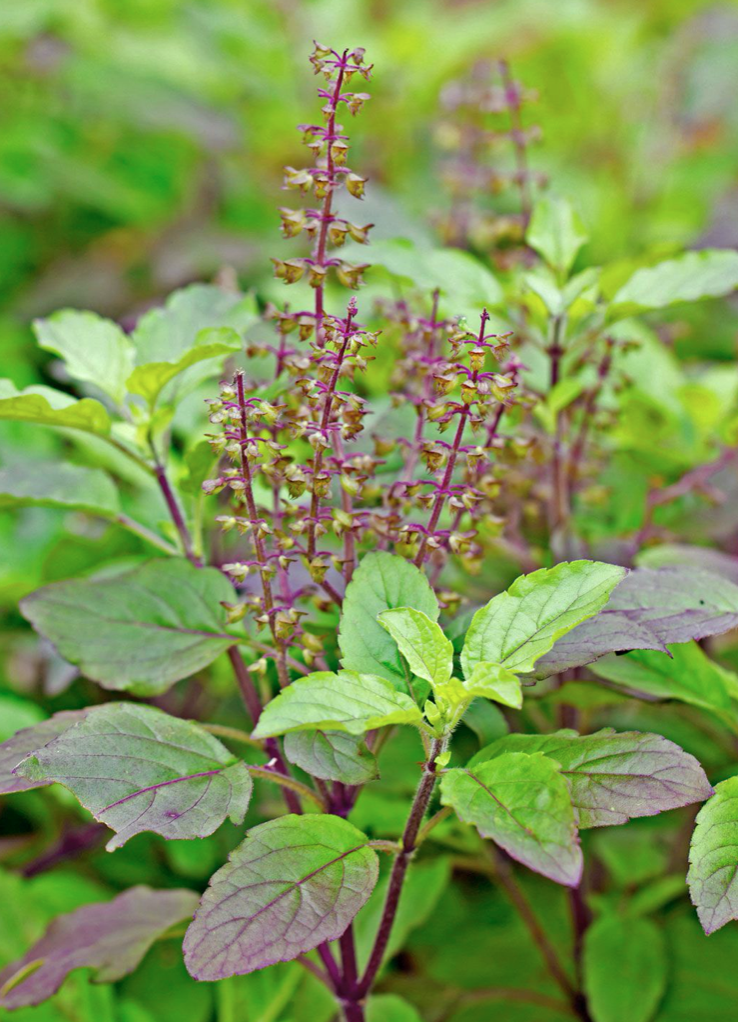 Stress, Anxiety, Mood, Digestion
	Tea
	Liquid tincture
	Supplement
Best Friends
Reishi,ashwagandha, black pepper, ginger, hawthorne berry 
Dose
500 mg
Joan Hogan RD
Vegitrd@gmail.com
Tom Seaman
Life Coach, author  and Support Person

“Every step toward your goal is just as important as the goal itself”
 “Never give up- Never stop climbing toward your goal”

TomSeamanCoaching.com
Patrick Hogan
Restorative Movement and Life Coach
 
In Aligned Movement (IAM)

www.inalignedmovement.com

Feel free to contact for free initial consultation.
Dr Patrick Hogan

Hoganpsn@aol.com